DIVISÃO
PRIMEIRAS ABORDAGENS
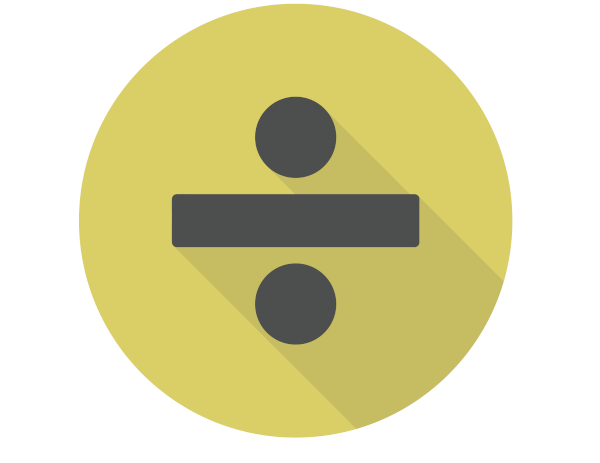 TERMOS DA DIVISÃO
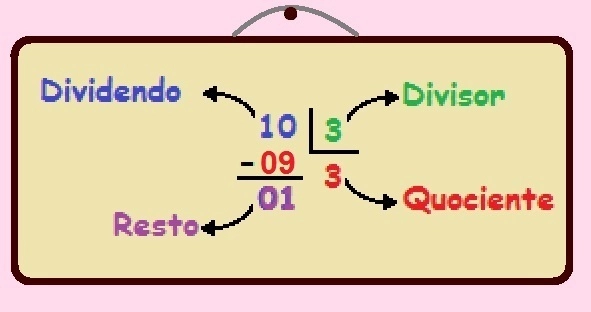 DIVISÃ0 POR UM NÚMERO
(Exata)
Exemplo 1
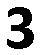 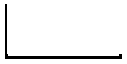 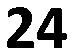 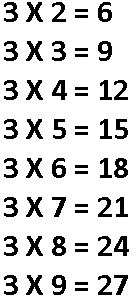 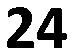 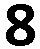 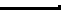 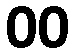 DIVISÃ0 POR UM NÚMERO
(Exata)
Exemplo 2
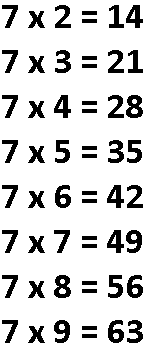 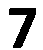 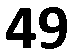 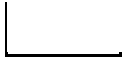 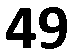 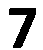 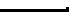 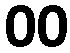 DIVISÃ0 POR UM NÚMERO
(Exata)
Exemplo 3
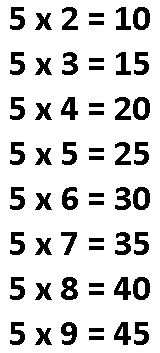 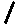 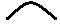 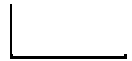 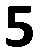 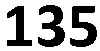 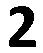 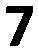 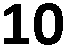 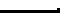 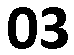 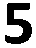 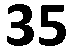 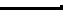 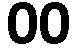 DIVISÃ0 POR UM NÚMERO
( Não Exata)
Exemplo 1
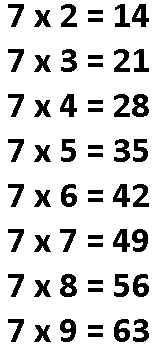 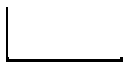 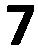 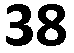 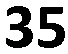 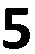 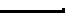 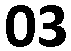 DIVISÃ0 POR UM NÚMERO
( Não Exata)
Exemplo 2
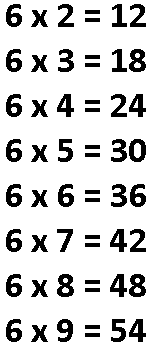 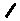 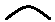 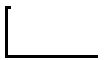 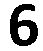 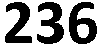 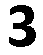 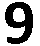 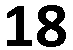 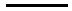 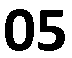 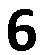 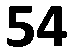 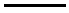 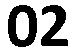 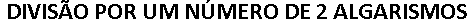 (Exata)
Exemplo 1
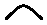 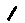 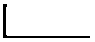 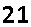 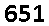 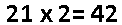 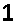 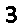 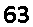 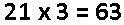 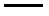 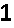 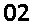 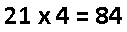 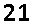 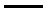 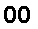 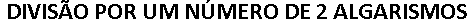 ( Não Exata)
Exemplo 2
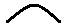 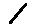 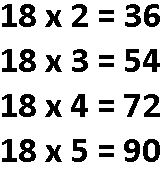 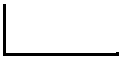 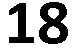 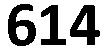 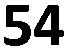 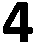 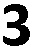 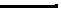 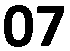 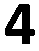 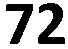 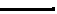 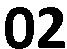 FIM